Remember
https://aka.ms/ECHACK/AzureML
https://aka.ms/ECHACK/docdotnet
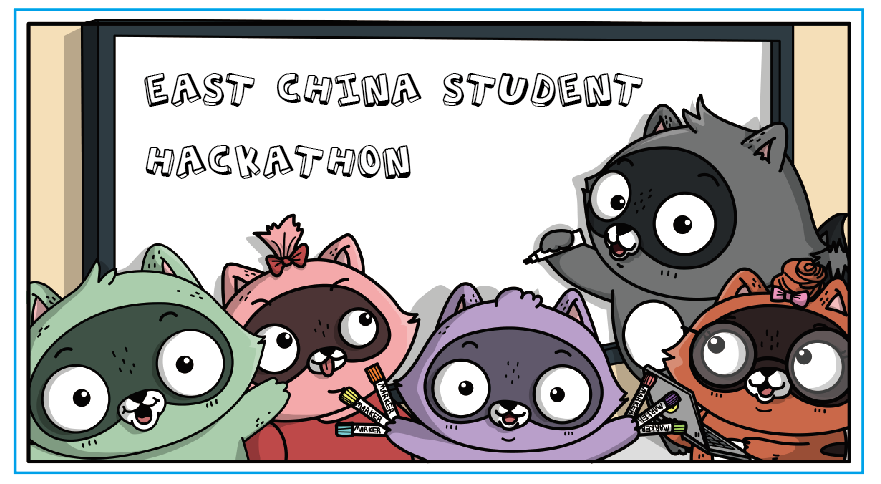 https://aka.ms/ECHACK/signalR
https://aka.ms/ECHACK/mslearn
https://aka.ms/ECHACK/mscertification
https://aka.ms/ECHACK/msintern
https://aka.ms/ECHACK/MSP
https://aka.ms/ECHACK/azure4students
https://aka.ms/ECHACK/Imagecup
https://aka.ms/ECHACK/MVP